NSF 1443054: CIF21 DIBBs: Middleware and High Performance Analytics Libraries for Scalable Data Science
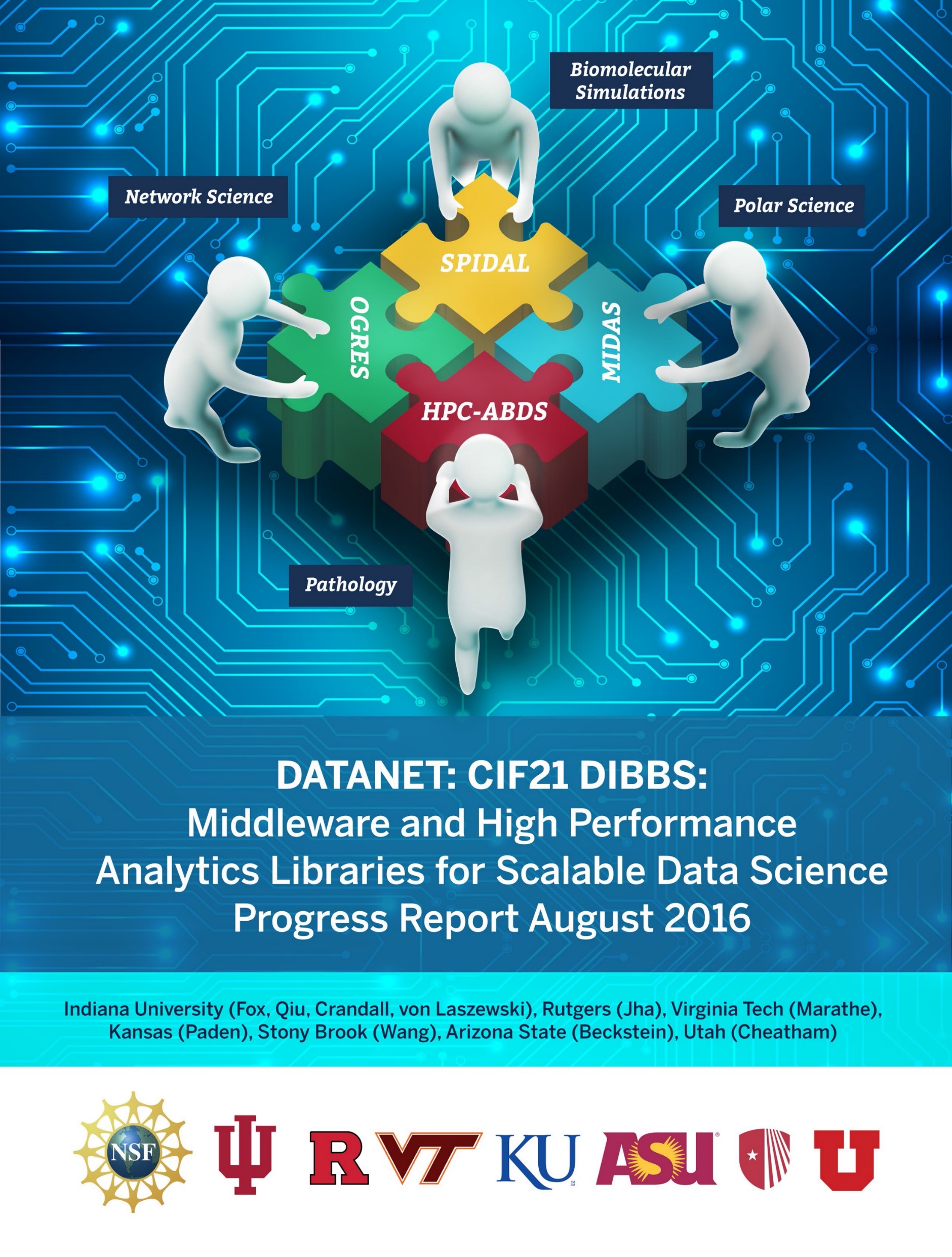 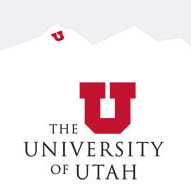 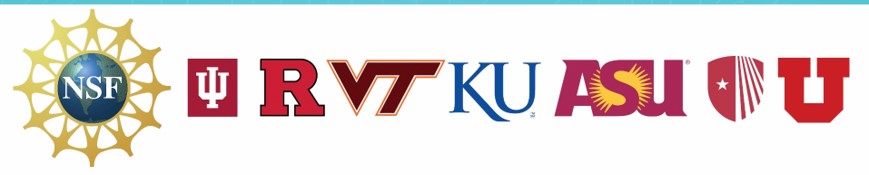 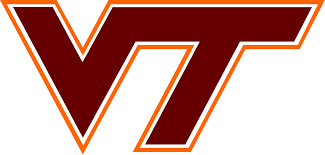 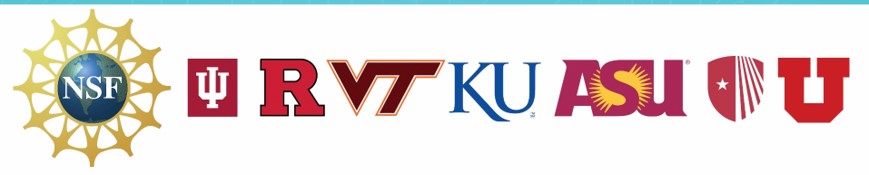 Software: MIDASHPC-ABDS
MIDAS- Molecular Dynamics Analysis TutorialFebruary 2017
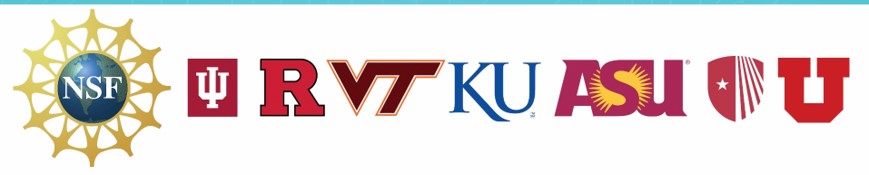 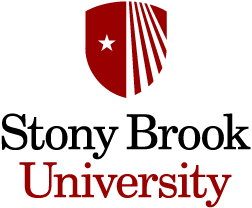 MIDAS- Molecular Dynamics Analysis Tutorial
Ioannis Paraskevakos, Andre Luckow, Oliver Beckstein, Shantenu Jha
Material
https://becksteinlab.github.io/SPIDAL-MDAnalysis-Midas-tutorial/
https://github.com/radical-cybertools/MIDAS-tutorial
https://github.com/Becksteinlab/SPIDAL-MDAnalysis-Midas-tutorial
1. Introduction
The Convergence of HPC and “Data Intensive” Computing I
MIDAS is addressing integration of HPC with Big data
At multiple levels: Applications, Micro-Architectural (“near data computing” processors), Macro-Architectural (e.g. File Systems), Software Environment (e.g., Analytical Libraries).
Objective: Bring ABDS Capabilities to HPDC 
HPC: Simple Functionality, Complex Stack, High Performance 
ABDS: Advanced Functionality
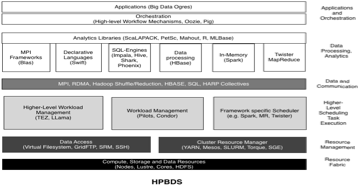 The Convergence of HPC and “Data Intensive” Computing II
See paper “A Tale of Two Data-Intensive Paradigms: Data Intensive Applications, Abstractions and Architectures” http://arxiv.org/abs/1403.1528
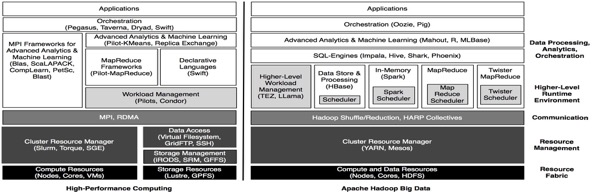 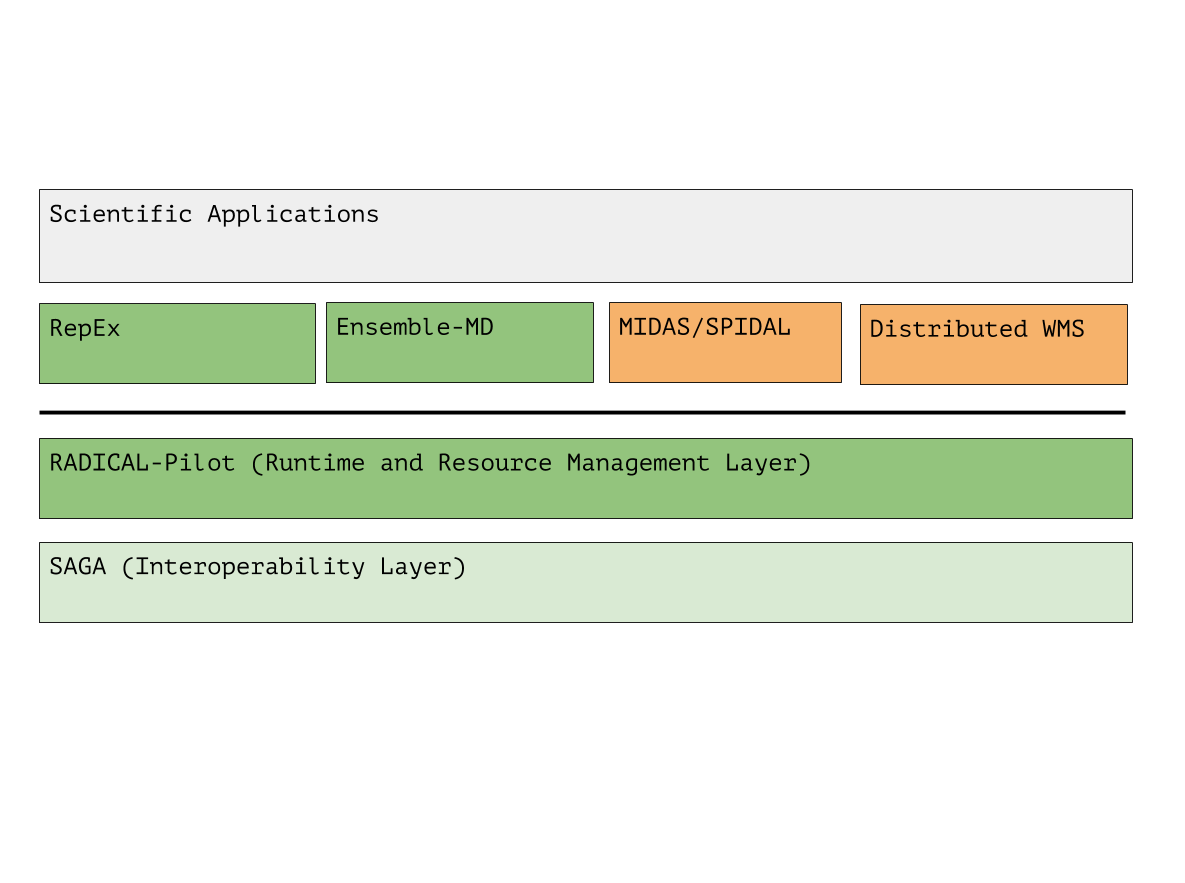 RADICAL-Cybertools: Abstraction based approach to HPC
RADICAL-Cybertools provide:
Flexible execution and resource management
“Static” versus “Dynamic” resource execution
Pilot-Abstraction for “higher-level” resource management
Manage heterogeneity
Middleware variants (syntax)
Infrastructure utilization (semantics)
(some) Architectural features
Serve as building blocks upon which other components can be built
Application/Domain specific Toolkits:Ensemble Toolkit
Data-Intensive Applications Libraries (SPIDAL)
Infrastructural abstractions:
Pilot-Abstraction: General, Scalable HPDC resource management 
SAGA: Standardized API
Execution Strategy: Decouple workload from execution management
MIDAS: Pilot-based Middleware for Data-intensive Analysis and Science I
Application is integrated deeply with Infrastructure.
Great for performance. But bad for extensibility & flexibility.
Multiple levels of functionality, indirection and abstractions
Performance is often difficult.
Challenge: How to find “Sweet Spot”?  “Neck of hour glass” for multiple applications and infrastructure
MIDAS: Pilot-based Middleware for Data-intensive Analysis and Science II
MIDAS is the middleware for support analytical libraries, by providing
Resource management. Pilot-Hadoop for managing ABDS frameworks on HPC
Coordination and communication. Pilot-Spark for supporting iterative analytical algorithms
Address heterogeneity at the infrastructure level: File and storage abstractions.
Flexible and multi-level compute-data coupling.
Must have a well-defined API and semantics that can then be used by application and SPIDAL library/layer.
MIDAS: Pilot-based Middleware for Data-intensive Analysis and Science III
The Pilot-Abstraction provides a well-defined resource management layer for MIDAS:
Application-level scheduling well suited for fine-grained data parallelism of data-intensive applications
Data-intensive applications more heterogeneous and thus, more demanding with respect to their resource management needs
Application-level scheduling enables the implementation of a data-aware resource manager for analytics applications
Interoperability Layer between Hadoop/ABDS and HPC
Why Hadoop/Spark on HPC?
Data Parallelism/SQL/Machine Learning capabilities often need to be manually implemented on HPC
Code hidden behind executables (written in C/C++) – difficult to re-use and to implement complex data pipelines and applications
Powerful frameworks, such as Spark, provide Implicit parallelism, reusability, flexibility. However, they are difficult to use on HPC
HPC and Hadoop Ecosystem
HPC and ABDS Interoperability
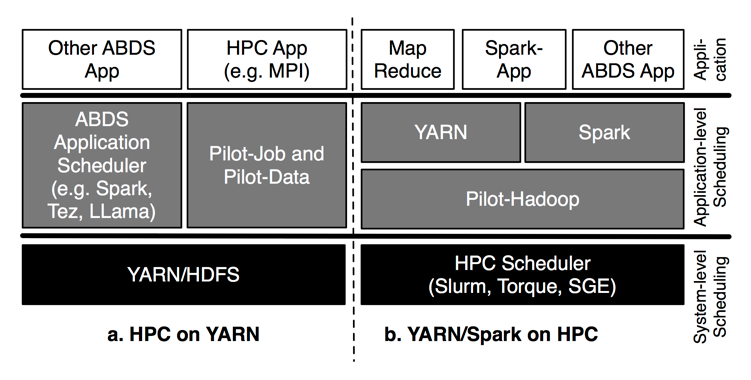 https://github.com/radical-cybertools/MIDAS-tutorial/wiki
2. Pilot-Abstraction
Introduction Pilot Abstraction
Working definition: A system that generalizes a placeholder job to provide multi-level scheduling to allow application-level control over the system scheduler via a scheduling overlay.
User Space
User Application
Pilot-Job System
Policies
Pilot-Job
Pilot-Job
Resource Manager
System Space
Resource A
Resource B
Resource C
Resource D
[Speaker Notes: The Pilot-Jobs acquire a set of resources. As soon as those Pilot-Jobs are active the User application can start submitting the tasks. The submission can be done either based on which resource has enough resources to satisfy the tasks requirements or based on a more complicated policy that is defined by the user.]
Introduction to Pilot-Abstraction
Advantages of Pilot-Abstractions:
The Perfect Pilot: Decouples workload from resource management
Flexible Resource Management
Enables the fine-grained (ie “slicing and dicing”) management of resources 
Tighter temporal control and other advantages of application-level Scheduling (avoid limitations of system-level only scheduling)
Build higher-level frameworks without explicit resource management
[Speaker Notes: Pilot-jobs as a (A)RM because of limitations of the middleware and infrastructure. Different middleware; differenent limitations. Therefore different pilot jobs semantically and functionally.

Pilots tell you what to do (N x M) but not why or how?]
RADICAL-Pilot: Architecture
Resource-Level:
Pilot-Description: Describes the resource requirements
Application-Level:
Unit-Description: Describes the compute task
RADICAL-Pilot Client:
Pilot Manager & Launcher: Are responsible to launch a Pilot to a resource
Unit Manager & Scheduler : Manage and schedule unit to various pilots
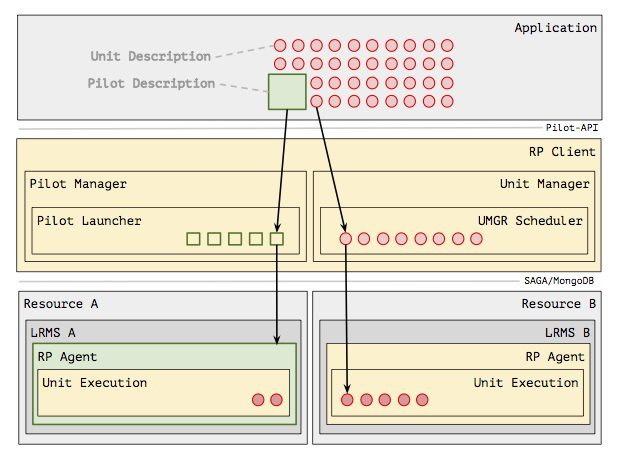 [Speaker Notes: A general overview of the RADICAL-Pilot architecture

Pilot Description: Describes the resources (Resource, Nodes, Memory, Wall time) that the pilot will use
Unit Description: Describes the task (Executable, Cores, Environment, etc)  that will be executed from the pilot.

Pilot Manager and Pilot Launcher: The Pilot manager manages the communication between the application and the pilots, the pilot launcher launches the pilot to the resource that is defined in the pilot’s description.

Unit Manager and Scheduler: The Unit Manager uses the Unit Manager Scheduler to schedule units in the various pilots.]
RADICAL-Pilot: Architecture
Under RP Pilot we have:
Task Spawner: It is responsible to start the execution of a task.
The Launch Method recognises the way a task will be executed, e.g. mpirun, ssh, spark-submit
LRMS * : This module recognises the resources that the Pilot has acquired (which exact nodes for example) and informs the Scheduler *
Scheduler *: Knows how many resources are free and how many are being used. It is also responsible to decide where a task will be executed.
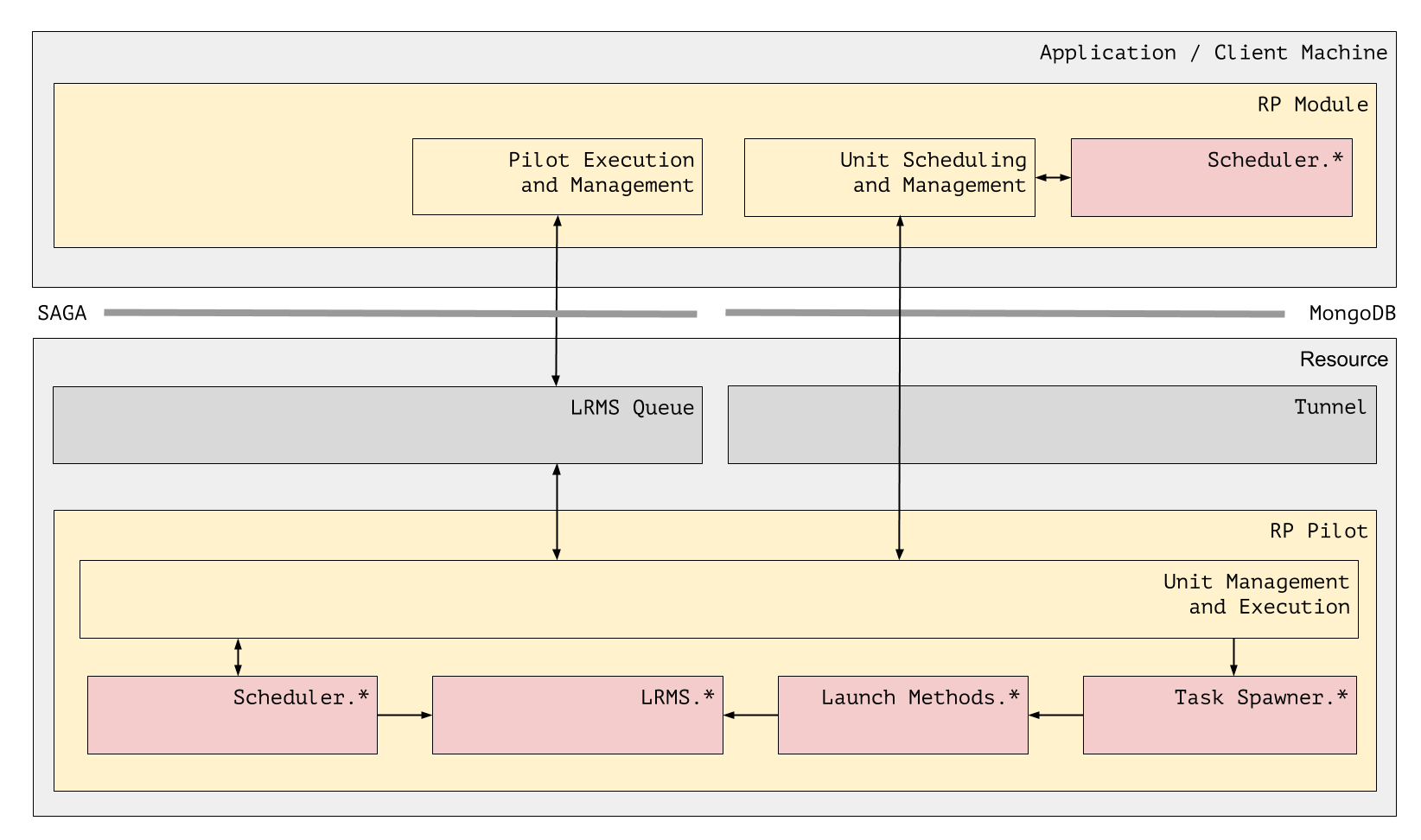 [Speaker Notes: A more detailed picture of the architecture, that also shows the internal modules of RADICAL-Pilot’s client and agent.

LRMS Queue: Is the queue of the resource that the Pilot is submitted, e.g. the SLURM queue on Stampede. Under RP Pilot we have:
Task Spawner: It is responsible to start the execution of a task.
The Launch Method recognises the way a task will be executed, e.g. mpirun, ssh, spark-submit
LRMS * : This module recognises the resources that the Pilot has acquired (which exact nodes for example) and informs the Scheduler *
Scheduler *: Knows how many resources are free and how many are being used. It is also responsible to decide where a task will be executed.

In 3&4, *  is used to distinguish the Resource manager and Scheduler that RADICAL-Pilot Agent has from the Resource manager and scheduler that an HPC machine has.

The RP Agent's resource manager is responsible to discover the resources, e.g. node names, number of cores, memory, the agent has acquired and the Scheduler schedules Units to those nodes.]
RADICAL-Pilot:
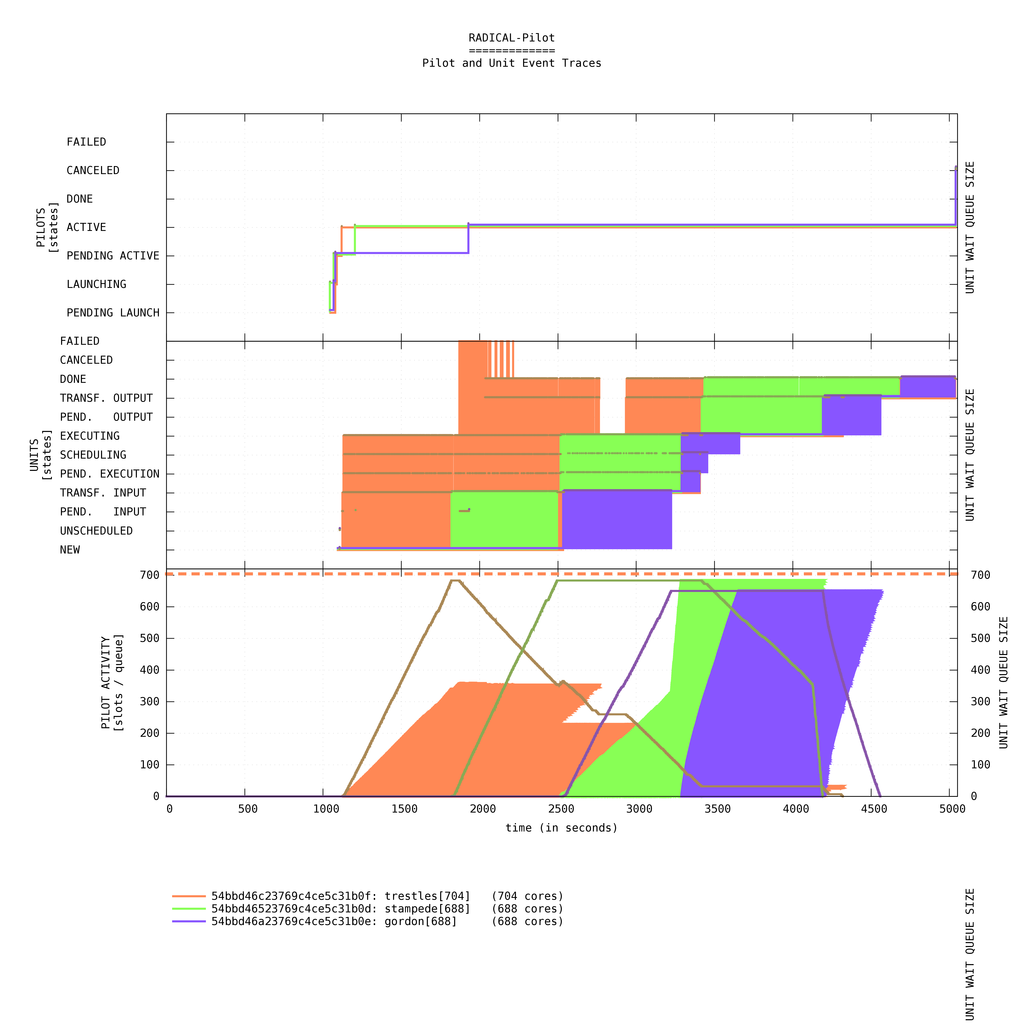 Pilot States
Well defined state models (for pilots and units) 
Scalability (up and out) and Portability (often contradictory design objectives!)
Supports research whilst supporting production scalable science!
Pluggable schedulers; high degree of introspection, provenance.
Modular Pilot agent adaptable for different architectures
Unit States
PilotActivity
Tutorial: https://github.com/radical-cybertools/MIDAS-tutorial/blob/master/pilot/Radical_Pilot.ipynb
[Speaker Notes: RADICAL-PIlot is a python implementation of the Pilot abstraction. RADICAL-Pilot has well defined models for the states of the Pilots and the states of the Unit (Compute Tasks). It allows a user application to scale up and out. It’s implementation allows RADICAL-Pilot to be used virtually to any system, since it is only dependency is Python.

It’s architecture allows it to adapt to new resources by just adding a resource configuration file.]
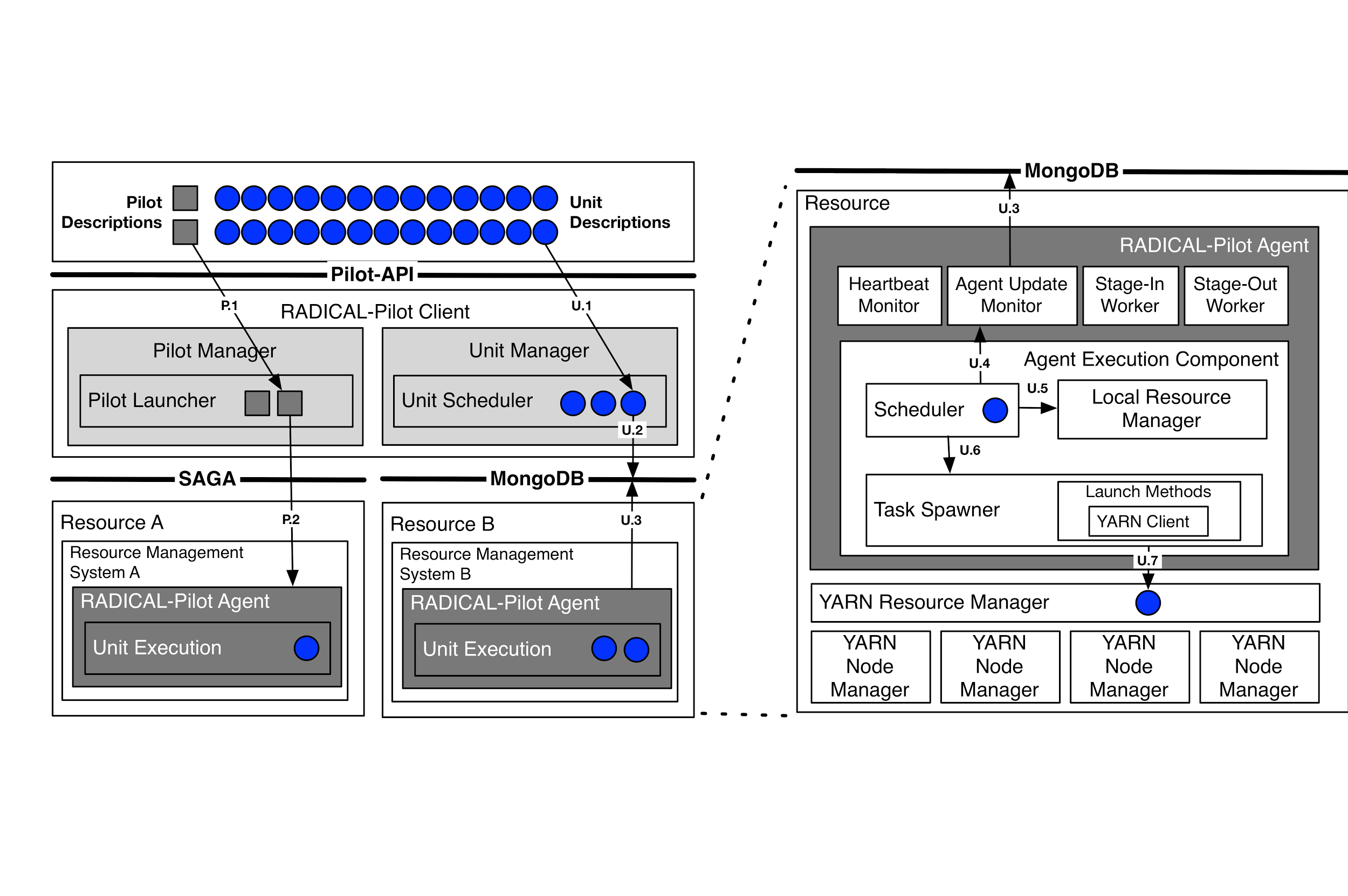 Pilot-Hadoop
Pilot-Hadoop can manage a Hadoop cluster on an HPC resource
The Pilot’s agent is responsible to manage Hadoop resources
Units are submitted to Hadoop’s RM YARN
Tutorial: https://github.com/radical-cybertools/MIDAS-tutorial/blob/master/pilot/Pilot-Hadoop.ipynb
[Speaker Notes: The Pilot is responsible to start a Hadoop or Spark cluster in the resources that have been acquired. Specifically, the Pilot downloads Hadoop/Spark, setups the cluster, starts it and submits applications to it according to the resources it has available at any given time.

During unit submission, the Pilot checks the resource requirements (e.g Cores, Memory) of the unit and if there are enough resources free, it submits the application to Hadoop or Spark through a yarn or spark-submit command. 

MongoDB is used within RADICAL-Pilot to facilitate the communication between the components of RADICAL-Pilot components, i.e. the Application, the RP Client the the RP Agent.

- The Hadoop deployment includes HDFS, YARN and the MapReduce Libraries. In the case of Spark, the core distribution (incl. RDDs, Dataframes, MLlib, PySpark and SparkR) is deployed.

- Zookeeper is not needed for MapReduce and Spark. We do deploy Zookeeper in Streaming mode as Kafka requires it.

- Filesystem: For the molecular dynamics use cases, we primarily run Spark directly on top of Lustre or other HPC filesystems. HDFS is only beneficial for workloads with large volumes sequential reads. Deploying HDFS on top of HPC resources in user-space is possible, but not very practical. In many cases it is not faster as data needs to be copied first to HDFS which is a significant overhead.

- When HDFS is provided on the resource level (like the Wrangler native Hadoop nodes), we of course use it.]
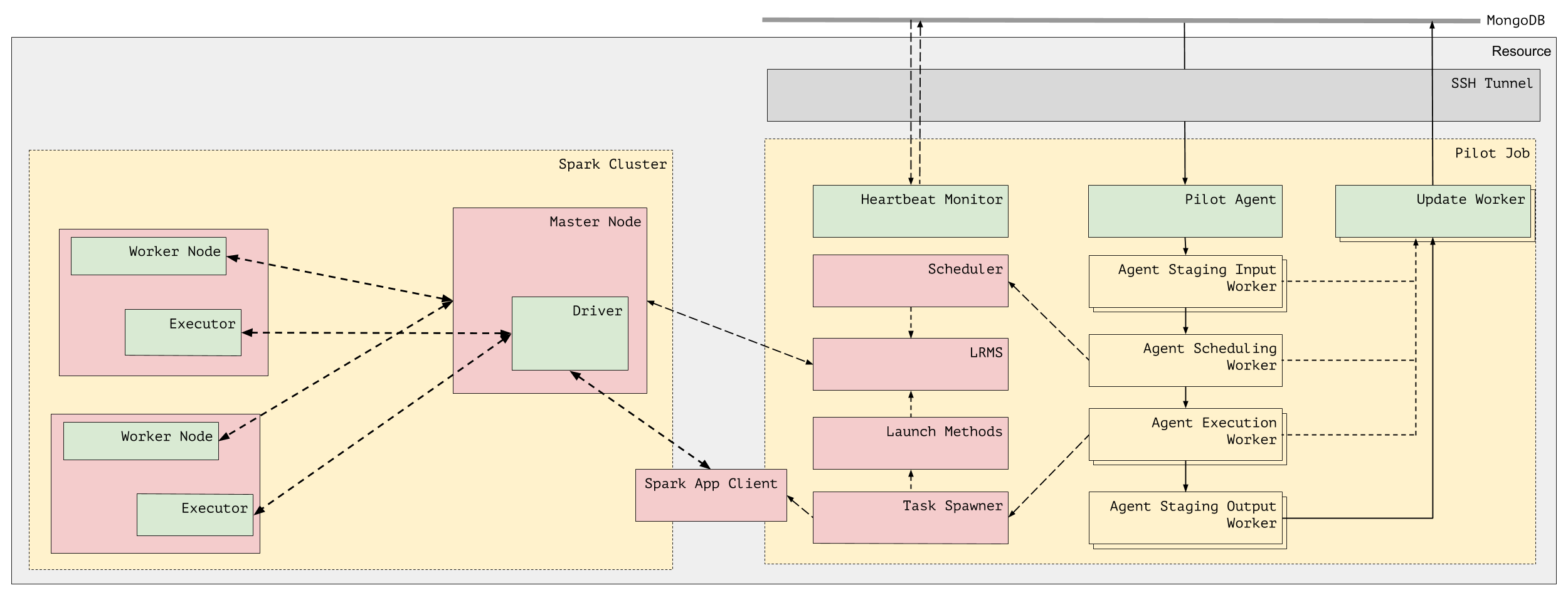 Pilot-Spark
Pilot downloads and configures a Spark cluster
The Master node is with the Pilot’s Agent
When Spark is launched, Spark applications can be submitted.
Tutorial: https://github.com/radical-cybertools/MIDAS-tutorial/blob/master/pilot/Pilot-Spark.ipynb
[Speaker Notes: When the Pilot is launched it downloads and configures Spark. The node where the Agent is is selected as the master node of the Spark cluster and the rest of the nodes as its workers. As soon as it is launched, Spark applications can be submitted and executed. The Scheduler communicates with the Master Node to discover the available resources. If there are enough, the Task Spawner executes a spark-submit command. From that point on the execution is handled by the Spark cluster.]